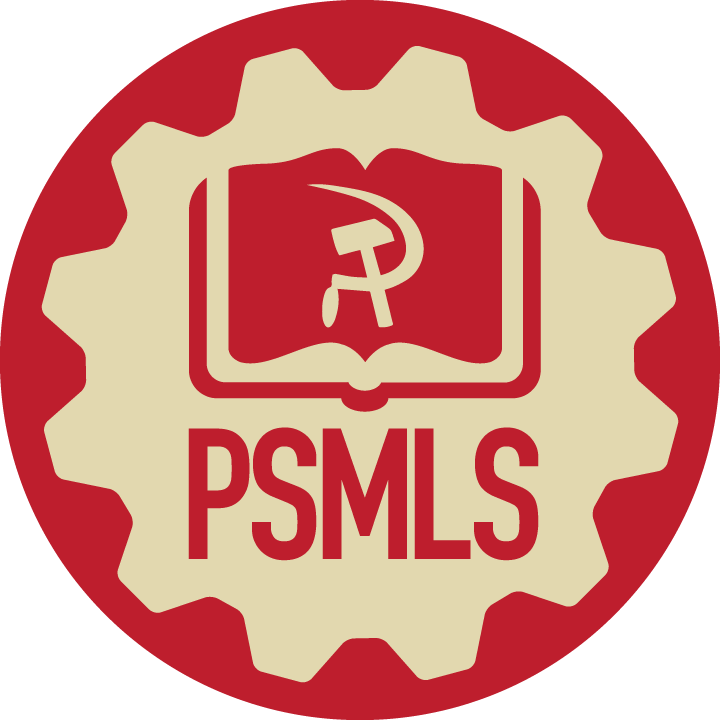 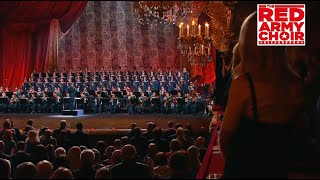 Sacred War
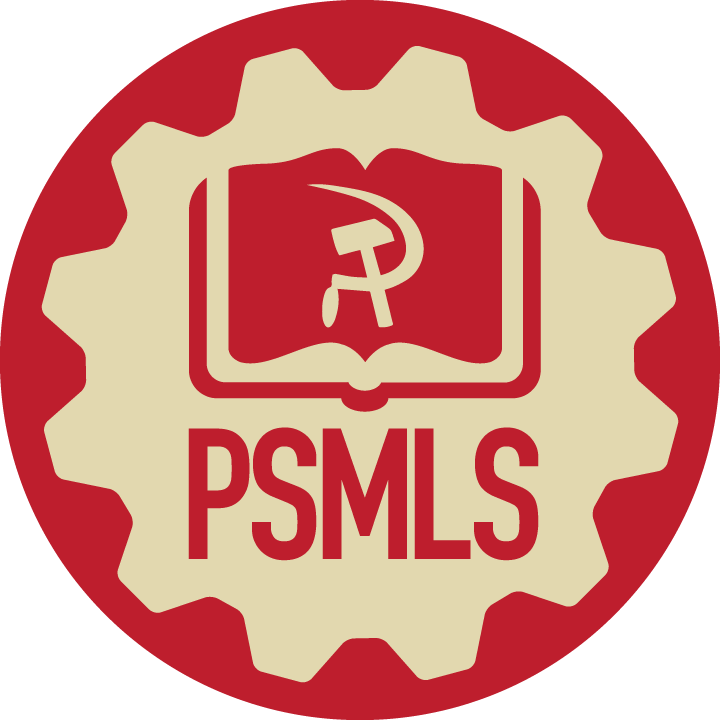 Victory in Europe Day - May 8th
PSMLS 05/02/23 - 05/04/23
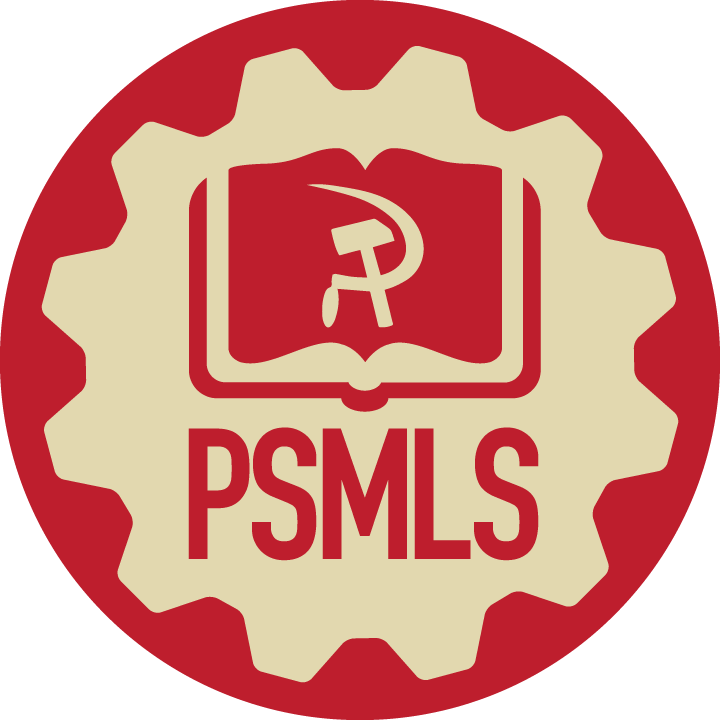 The events of the Battle of Berlin
The surrender of Nazi Germany - Victory Against Fascism in Europe
Watching the Victory Day parades, both old and recent.
What we’ll be learning today:
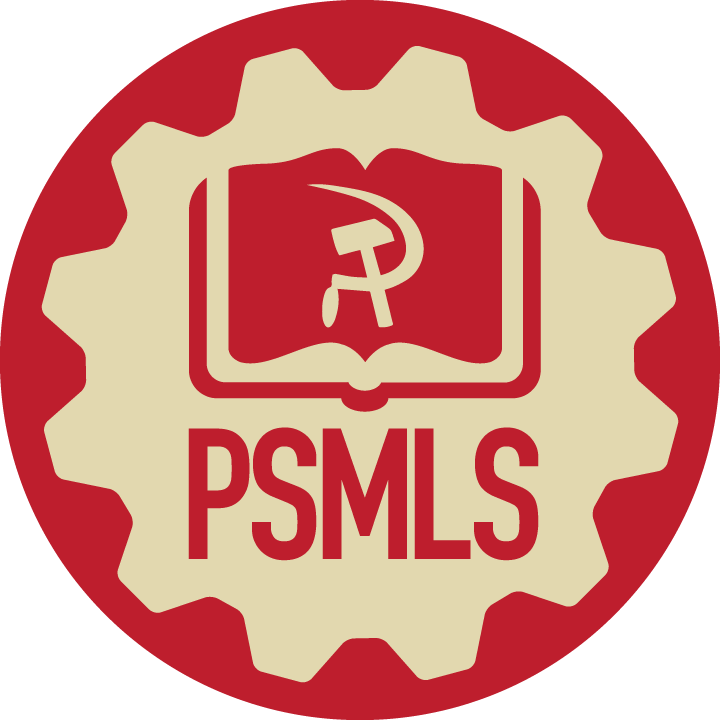 Battle of Berlin
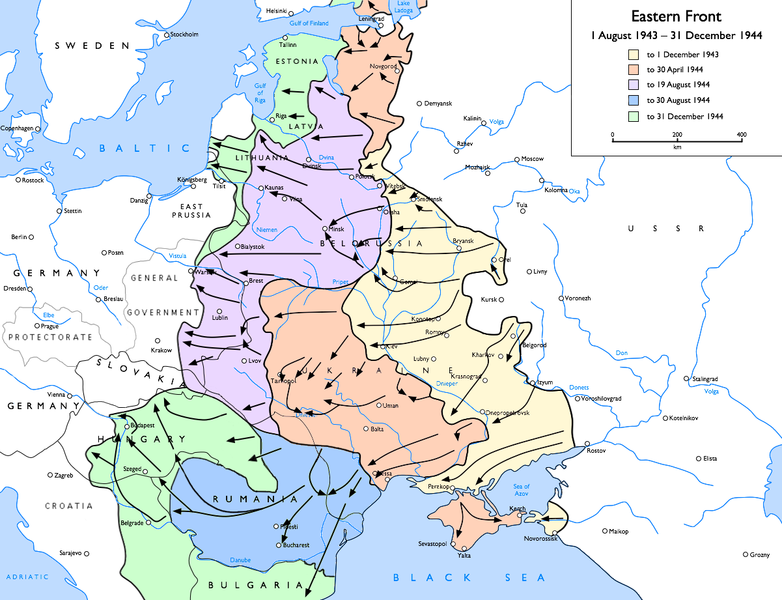 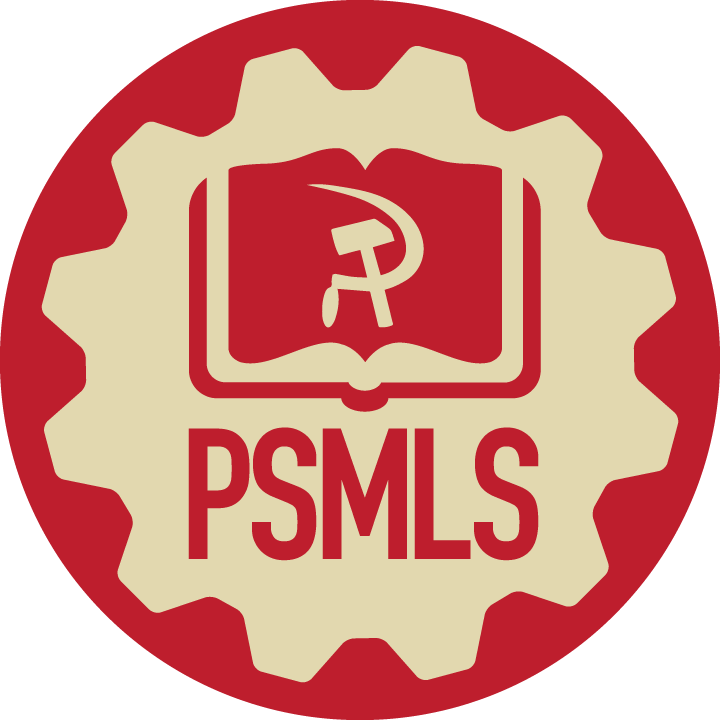 Battle of Berlin
Prelude

In the Great Patriotic War, Stalingrad was the turning point against the Axis powers. It was there that the Nazi military was defeated and their retreat westward began.

Between February of 1943 and April of 1945, the Soviet Union continued to repel the Axis powers and take more territory to the west.

In July of 1943, Fascist Italy was defeated by Allied Powers and Italian Partisans, and Germany was left as the one major Axis power in Europe. 

The next year, the Allies made landing in northern France on D-Day and soon France was liberated and Nazi Germany found itself being squeezed to death by the Allies on both sides.
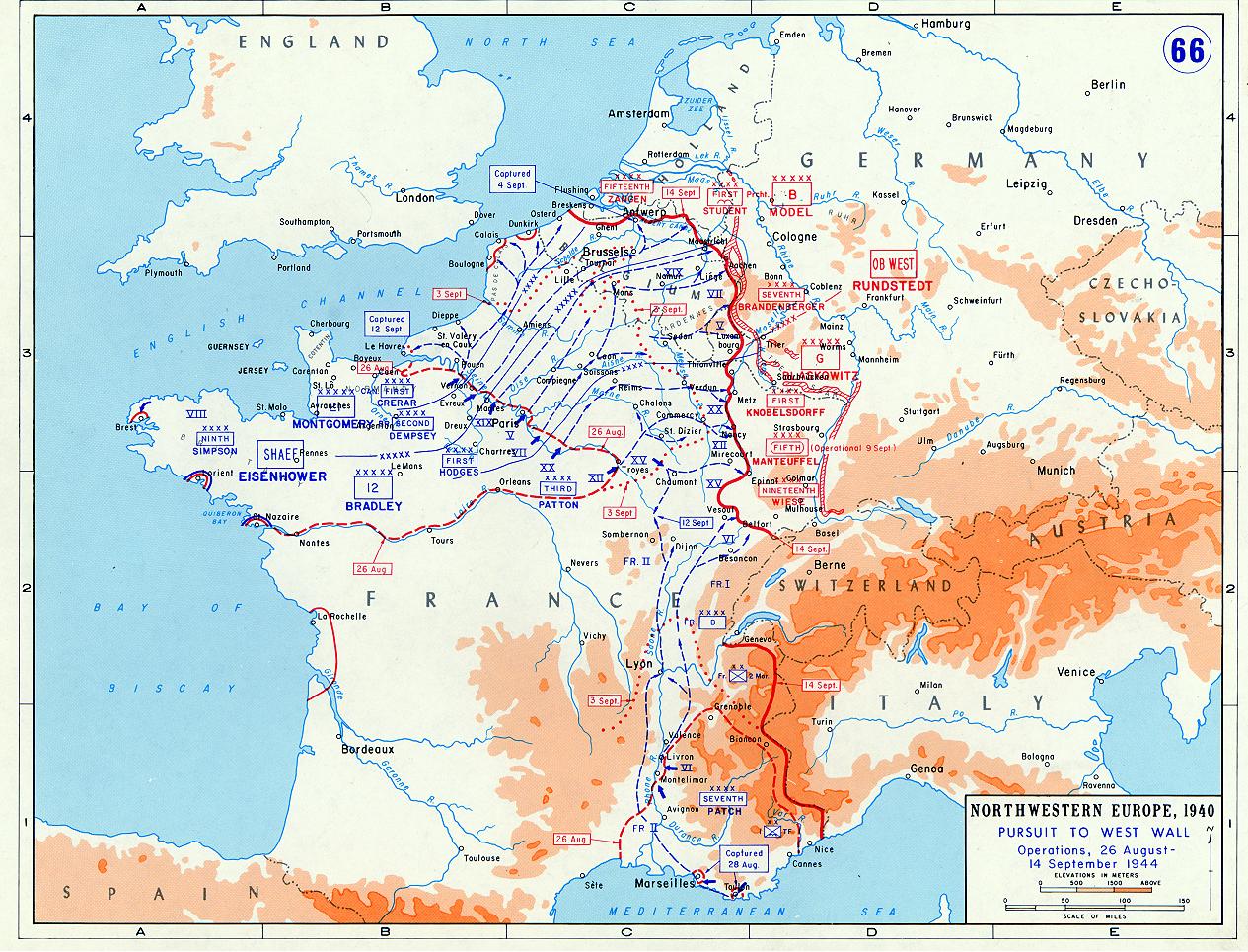 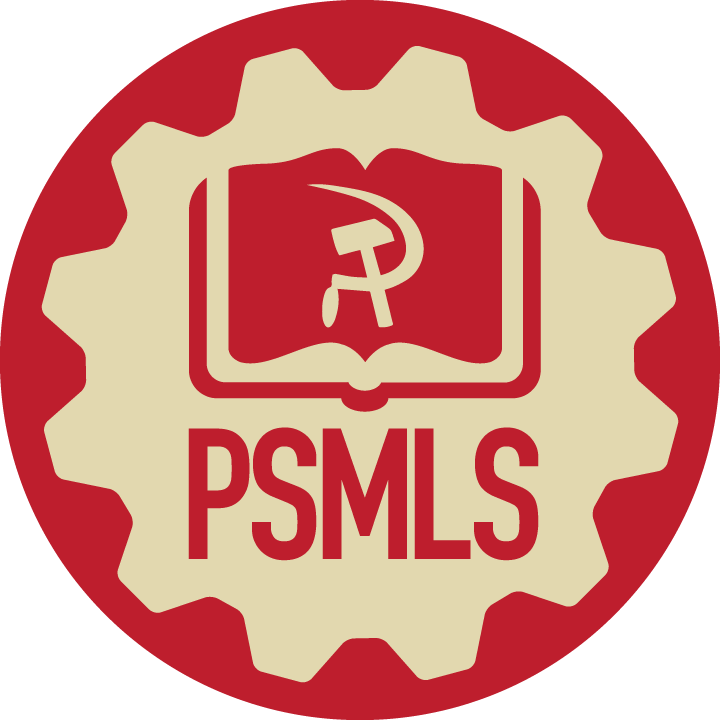 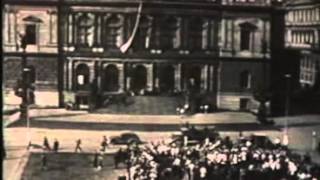 The Unknown War - The Battle of Berlin
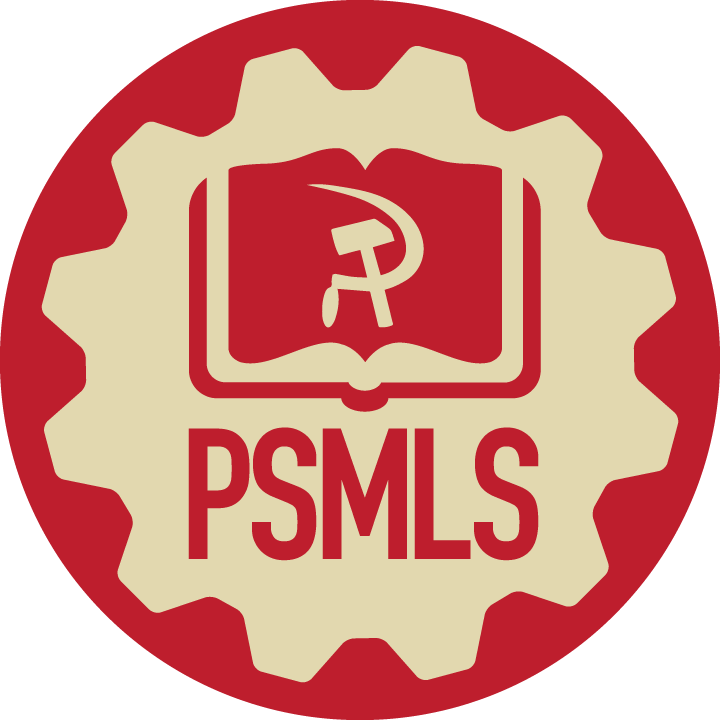 Discussion
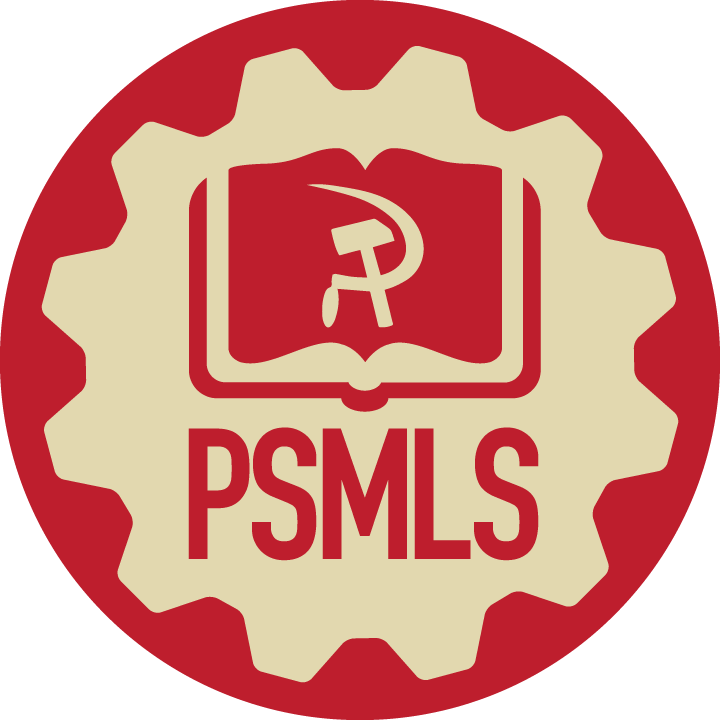 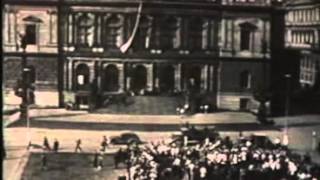 The Unknown War - The Battle of Berlin
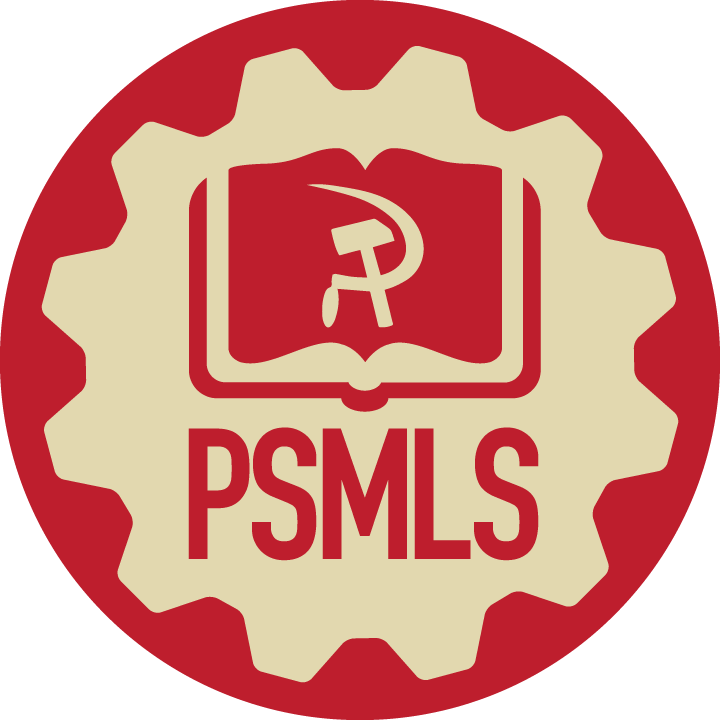 End of Nazi Germany
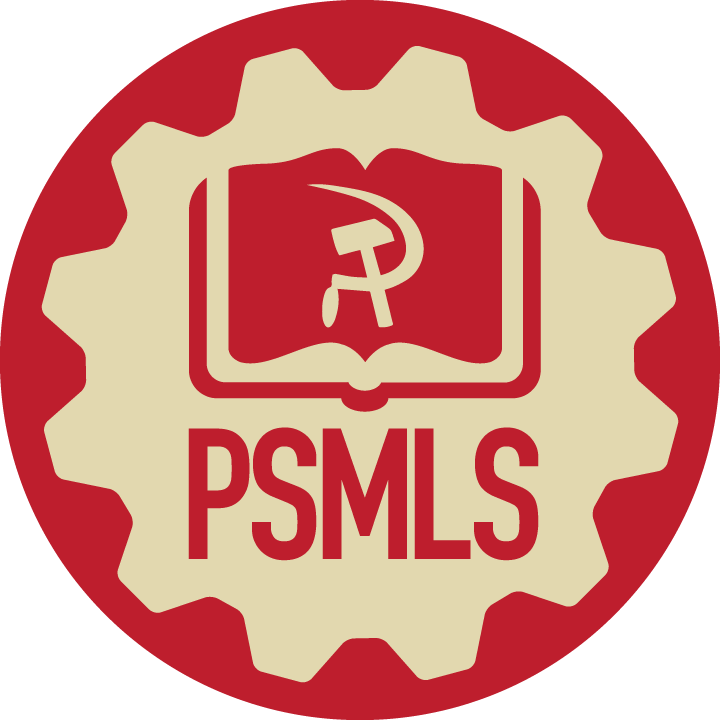 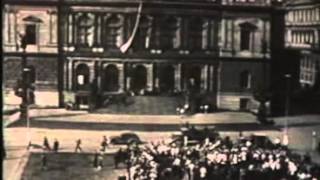 The Unknown War - The Battle of Berlin
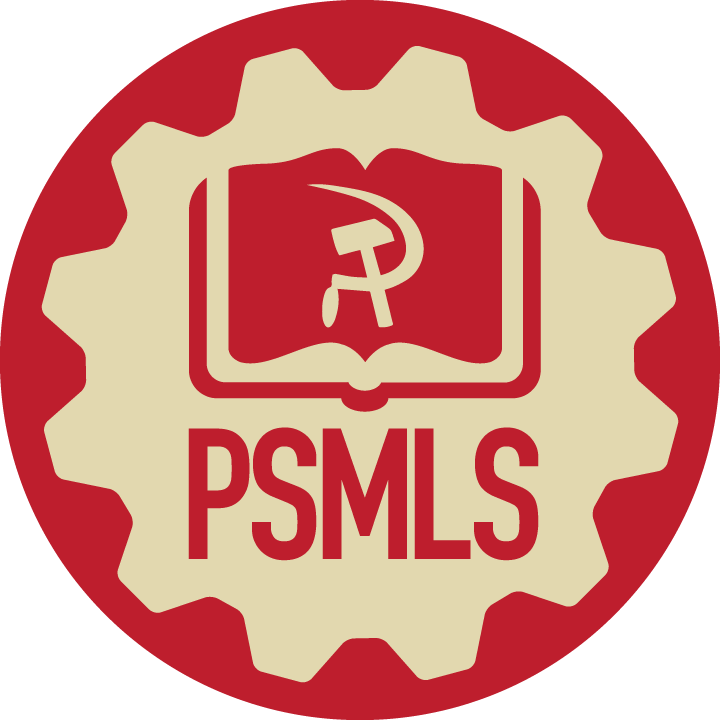 Victory Day Parades
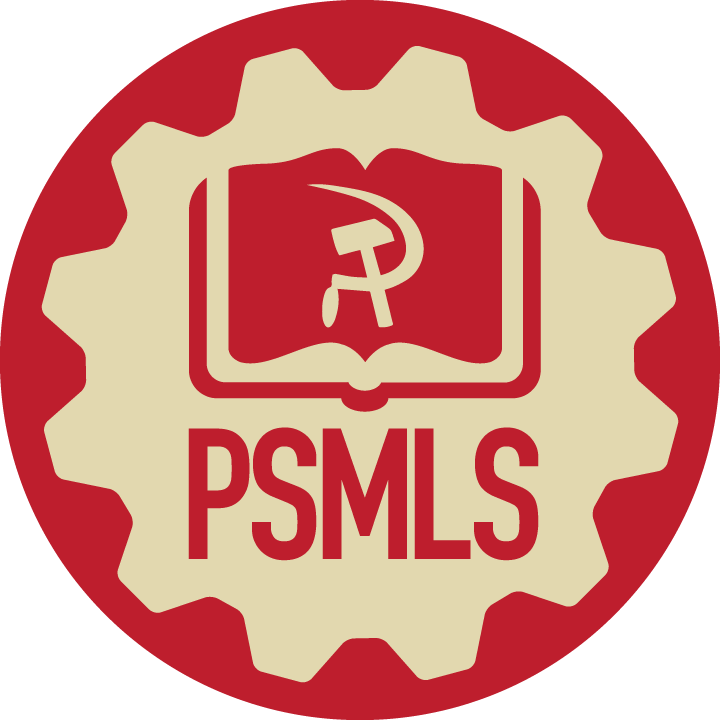 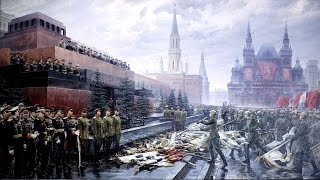 Victory Day Parade of 1945
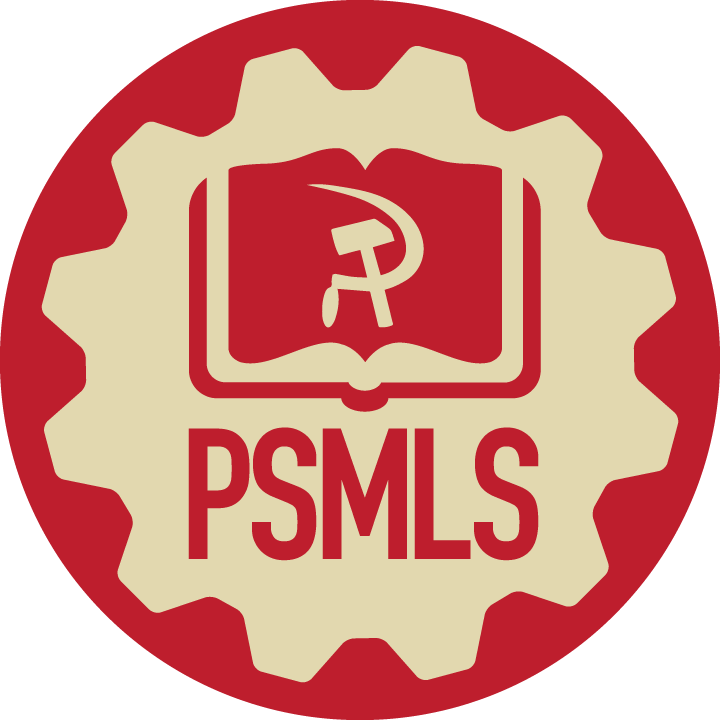 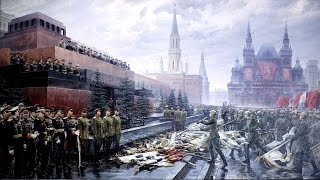 Victory Day Parade of 1945
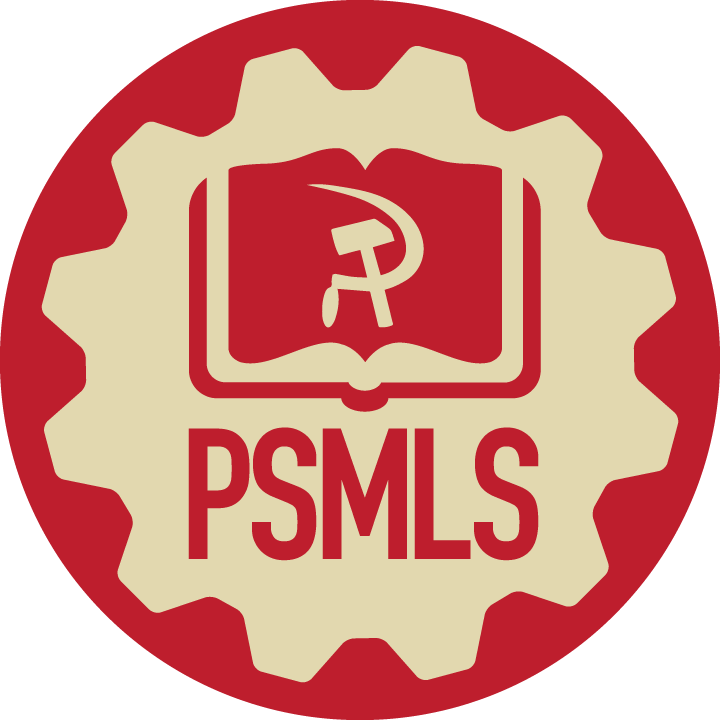 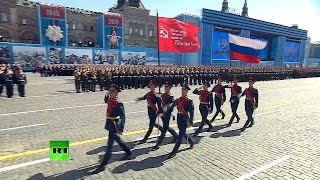 Victory Day Parade of 1945
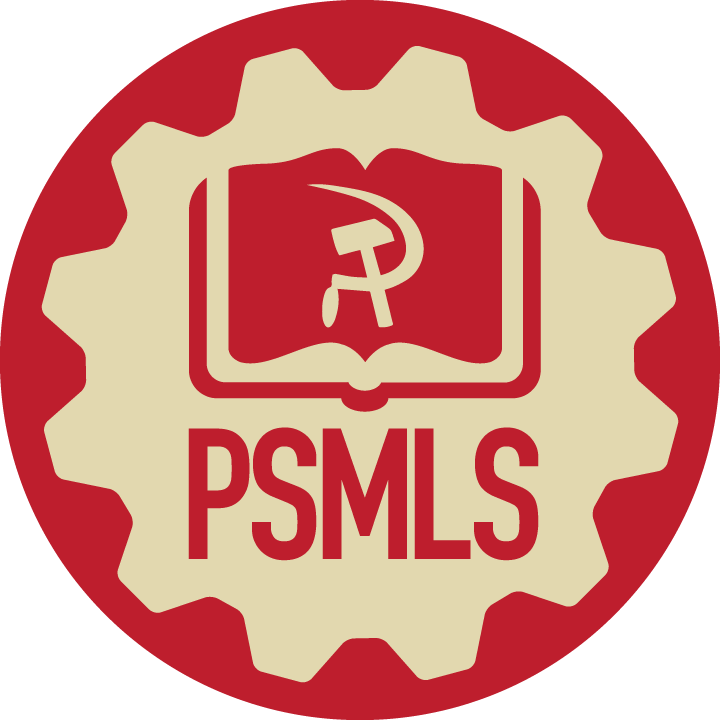 New Member Introductions
What is your name, pronouns and state (or country/territory)?

Where do you work? Is it unionized?
How did you find out about the People’s School?
What do you think about tonight's class?
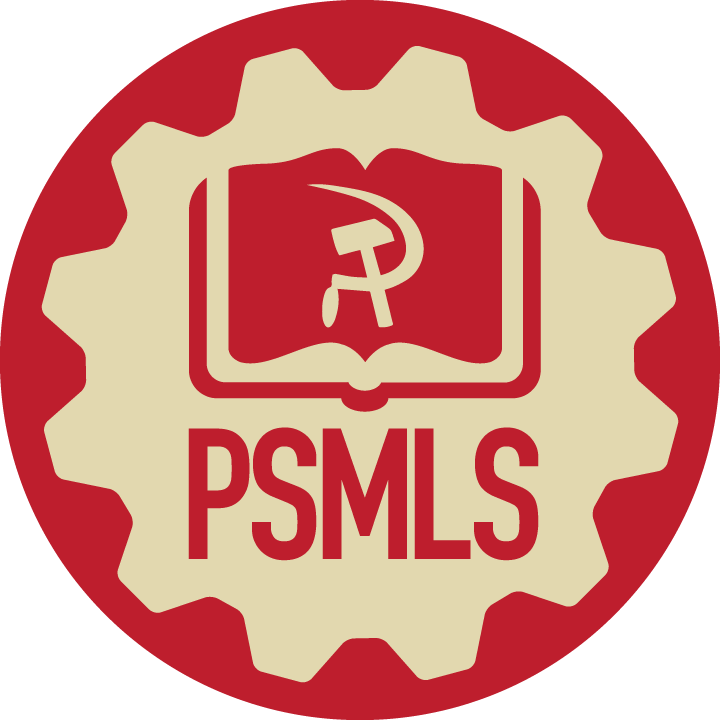 Volunteers Needed!
We are in need of volunteers for the staff of the People’s School! Here’s a few roles we need filled:
People to help manage posting on our social media and podcast platforms
Video Editors, Audio Editors, Graphic Designers, Artists, Narrators
Facilitators, Web Controls, Moderators
Email info@peoplesschool.us if you’re interested and try to attend our next staff meeting on May 4th if possible.
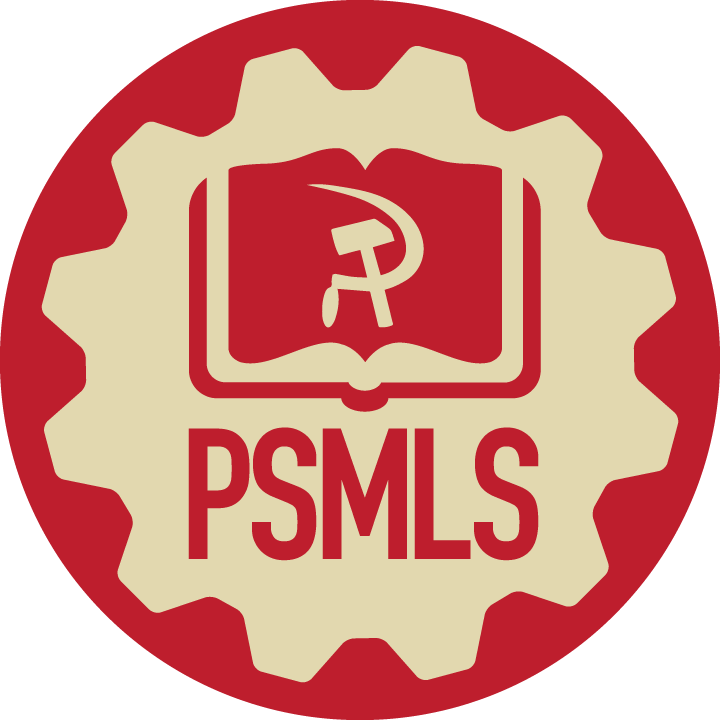 New Outlook Publishers
newoutlookpublishers.store
Latest Releases
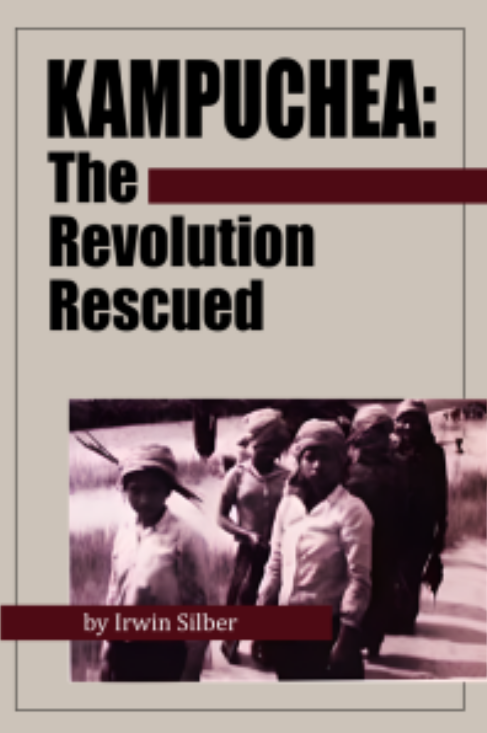 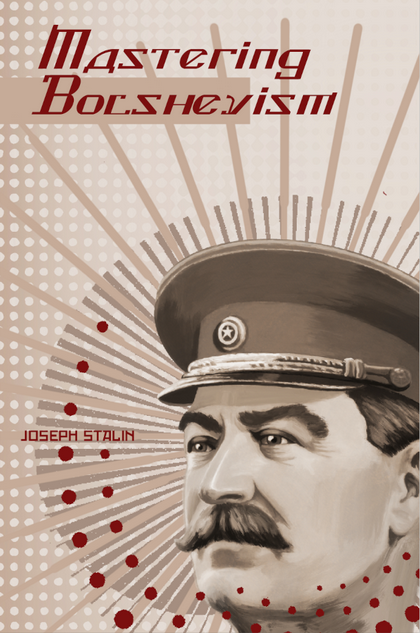 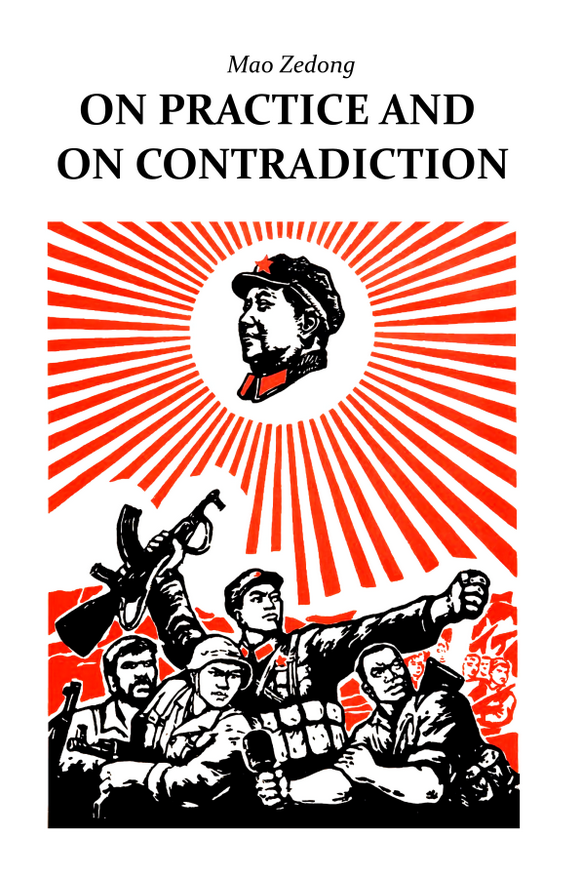 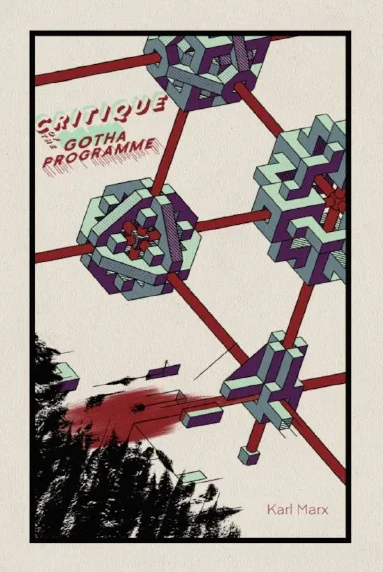 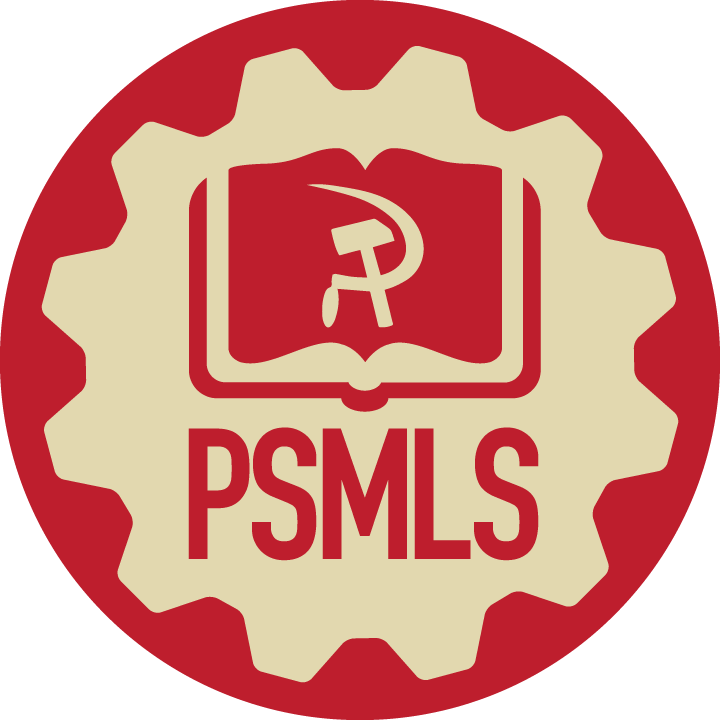 Legal Drive
Last year we were attacked and sabotaged by wreckers that tried to steal the PSMLS and destroy the PCUSA. 
They failed, but they will be held accountable and there are still things they took from us that we’ve not got back, like videos, imagery and audio. That is why we still need donations to the legal drive.

To donate, go to partyofcommunistsusa.net/donations/ 

Put “For legal funds” in the details box and try to donate on Tuesday or Thursday so it is easier for us to sort through. It will go to the legal fund. Anything helps!
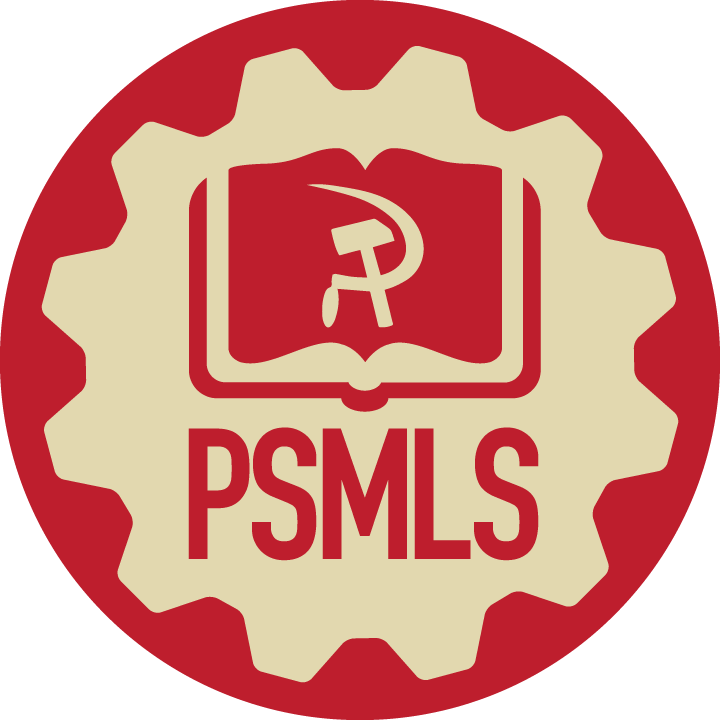 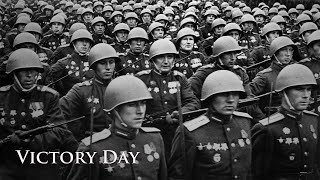 Den Pobedy - Victory Day